aLIGO BSFM “Level 2” Damping Loop Design(Supplemental to LHO aLOG 6392)
J. Kissel
1
G1300561-v1
aLIGO BSFM "Level 2" Damping Loop Design
 Mission Statement
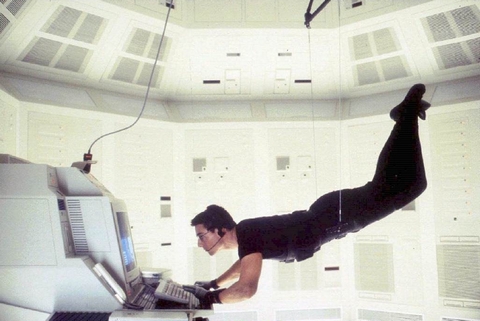 The damping loops installed during the SUS testing phase 
merely to prove that the suspensions could be damped
damped quickly and robustly
little-to-no regard to re-injection of sensor noise
very aggressive, but poorly placed elliptic filters to rolloff noise

The mission here was to design a set of loops, that
 doesn’t take you years to design and tweak
 isn’t on the hairy edge of instability
 doesn’t require any “Brett Shapiro” trickery (damping in Modal, Global bases)
 doesn’t require and new infrastructure (which Modal and Global damping would), 
but still
 designed with what modeling experience we’ve gained
 gets us close to what we’ll need for aLIGO, primarily focusing on Longitudinal 
 will be sufficient for the first several stages of integrated testing
Level 1
Level 2
2
G1300537-v2
Damping Loop DesignModel Figures of Merit
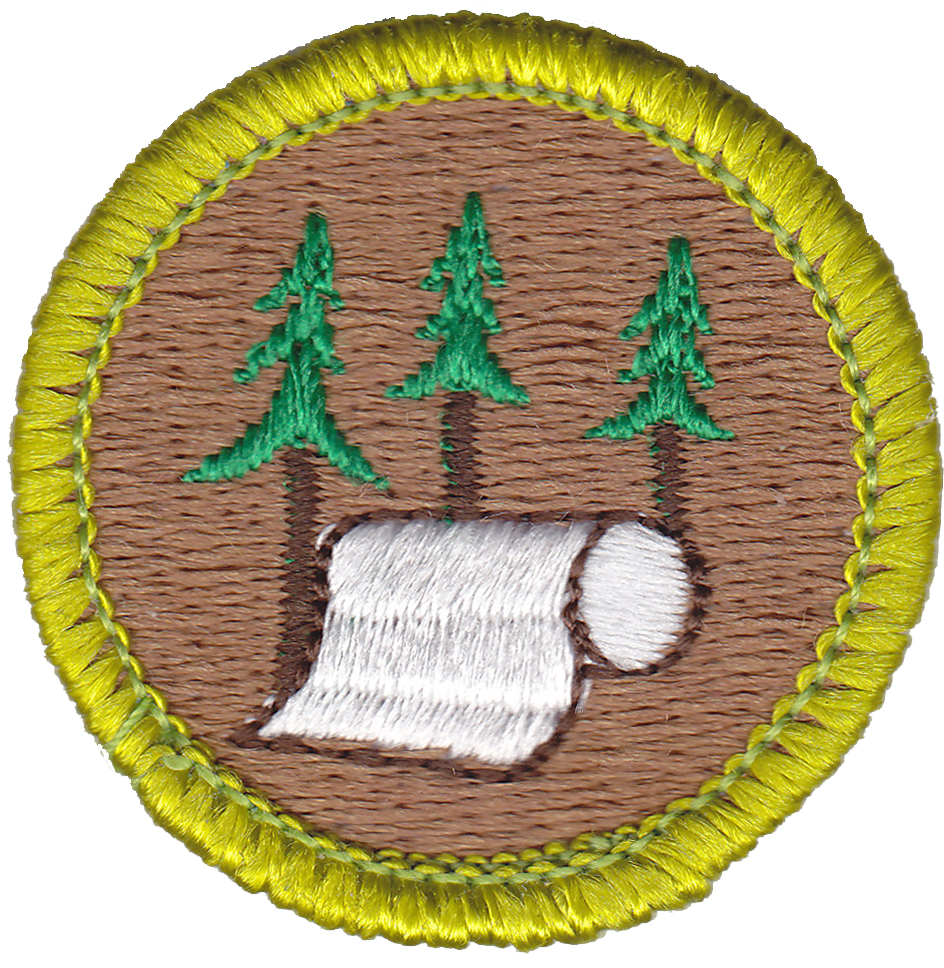 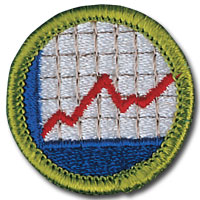 Stability: Bode plots of Open and Closed Loop Gain Transfer Functions

Cross-Coupling: The above, Modeled both as SISO and MIMO systems, the below as MIMO

Modeled Performance: Compute all DOF’s of Top Mass sensor noise contribution to Optic degree of freedom of interest

Compare: with other noise sources, requirements, coupling to DARM, etc.

Measured Performance: With what we can: Closed Loop TOP2TOP Open and Closed Loop TFs, TOP Sensor ASDs, TOP Control Signal ASDs

(Check out G1300537 and LLO aLOG 6949 for a more thorough description; I assume from here on that you’ve seen and understand what they mean, so I can get right to the points.)
3
G1300537-v2
BSFM vs QUAD
Important differences between BSFM and QUAD:
BSFM is a long, triple suspension, so (L/P) and (T/R) mode frequencies are, in general, lower
Plenty more phase to play with between the highest frequency resonance and 10 [Hz] requirements


BSFM’s lower blades are aligned with the T - V plane, so there’s no fundamental coupling between (L/P) and (T/R) like there is for the QUADs
Don’t have to consider sensor noise of 4 different loops to improve L

Though BSFM (L and P) or (T and R) are (independently) coupled, respectively, damping a resonance in one DOF damps it in both
Can again play the “take advantage of the MIMO” game to relax the design where needed.
E.g. Highest to T/R modes at 2.1 and 3.2 [Hz] can be damped in R, where there are no noise requirements 

These three points mean that the L, T, R, and P loops are significantly easier to design and meet requirements (not to mention the requirements are less stringent, of course)
TOP
M1
M1’s principle axes of inertia are aligned with Euler Basis
UIM
+L
TOP and UIM’s principle axes of inertia NOT aligned with Euler Basis
+T
M2
PUM
4
G1300561-v1
Damping Loop DesignStabililty (New Filters -- L)
I started out by using the same general design features as the Level 2 QUAD filters,
 
but 
because resonances are lower, I had more phase with which to play. 

So
 Elliptic filters start at lower frequency
 Qs of boosts elliptic notches are a little higher
 More dBs of isolation on elliptic’s stop-band
Boost on low-frequency modes to reduce RMS
Not-so-high-Q Elliptic Filter
Elliptic first, then rolloff
Not just velocity damping anymore:
[z:p]=[~1:~10] Hz pair for more phase with which to play
Unconditionally Stable
G1300561-v1
5
Damping Loop DesignCompare with other Noises (New Filters -- L)
Residual Seismic Noise

Dominates below 0.8 Hz
M1 BOSEM Sensor Noise only dominates between 0.8-9 Hz, and is well out of the way before detection band!
And sensor noise easily comes in a factor of 10 below the requirements at 10 Hz.
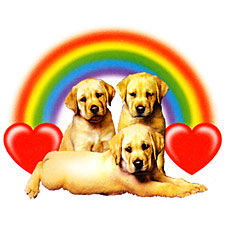 but it’s not all puppies and rainbows…
M2 Actuator Noise
Dominates above 9 Hz
6
G1300561-v1
Damping Loop DesignCoupling to DARM (OLD Filters)
Even with the Level 1 filters, we see it’s
VERTICAL that’s the worst offender when it comes to contribution to DARM
7
G1300561-v1
Damping Loop DesignStabililty (New Filters -- V)
M2 and M2 response to M1 force shows the highest V mode at 17.5 [Hz]. But M1 to M1 doesn’t.
 BSFM is pretty stiff in vertical, so all modes are relatively high compared to 10 [Hz] requirement, so
 Boost for extra gain at lowest-mode has to be high in frequency 
 Very little phase left with which to play 
 But must roll of loop gain really fast *and* get it extra low around 17 [Hz]
Solution:
 Forced to use more complex filter design (i.e. 4th order elliptic instead of 3rd order)
 Get 2nd elliptic notch as close to 17.5 Hz as possible
8
G1300561-v1
Damping Loop DesignCompare with other Noises (New Filters -- V)
Resulting design is a compromise between:
 Loop Stability
 Resulting Qs of 1st and 2nd V modes
 Sensor noise level between 10 Hz and 3rd V mode
 More gradual rolloff at high-frequency

Misses V requirement for BSFMs by at most a factor of 5.

But…
9
G1300561-v1
Damping Loop DesignCoupling to DARM (NEW Filters)
… assuming a V2L coupling factor of 0.001, the resulting total VERTICAL noise is still well below any of the expected DARM sensitivities!
10
G1300561-v1
Level 1 vs.Level 2
11
G1300561-v1
Level 1 vs.Level 2
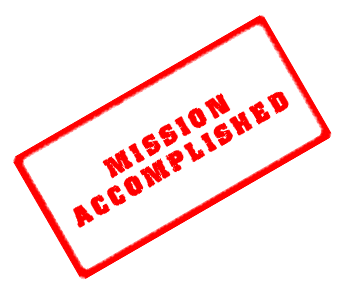 Can’t measure Optic noise improvement directly yet…

If sensor noise dominates above ~0.5 [Hz] both before and after, then M1 control signal should be ~100 times less at 10 Hz.

And it is!
12
G1300561-v1
Concluding Remarks
BSFM Level 2 damping filters beat almost all aLIGO requirements

BSFM design, in general was easier than the QUAD; Vertical is the toughest

Design choices
Chose to absorb over all gain into boost filter
Chose to move boost filters up in frequency on some DOFs
Proof of design measurements
I didn’t measure the open loop gain transfer functions 
the experience with the QUAD has shown 
the measurements to be more confusing than they’re worth
the measurements confirm the cross-coupled MIMO model works
So in the interest of time, I’ve nixed them
Will get closed loop transfer functions and spectra over the course of phase 3a testing
13
G1300561-v1
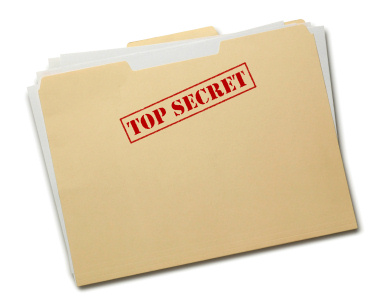 Bonus Material For the Curious
Remember, for even more text, plots, details see LHO aLOG 6392
14
G1300537-v2
Level 1 vs.Level 2
15
G1300561-v1
Seismic  Input Motion
In the absence of real, best-possible performance data from the BSC-ISIs, there are a few choices for Residual Ground Input Motion to the QUAD:
 - Use the Requirements for all DOFs
 - Use M. Evans’ Model of the “Translation” (same for X, Y, Z) and “Rotational” (same RX, RY, RZ)
- Use not-yet-awesome, but real H2OAT data (different for every DOF, and even between ISIs)
We know every degree of freedom will be different, so I don’t like using the Reqs.

We know the very low frequency data of the H2OAT data is all tilt (if not sensor noise), and we know the mid-frequency band will be better

So I went with Matt’s Model since it seems to fold in the most (optimistic?) realism
16
G1300537-v2
Damping Loop DesignMIMO Games (New Filters – T/R)
Highest two T/R modes at 2.1 and 3.2 Hz would be trouble if T plant was SISO
 Turns out they can be damped in R
 So, push up the boost frequency in R (and subsequently the elliptic cutoff frequency), “skipping” the first three T/R modes, since they don’t couple well to the R plant
2.1 and 3.2 Hz modes don’t cross unity
but still get damped
Higher frequency elliptic cutoff
Higher frequency boost
Stable by a large margin
Then ignore them in the T design, since R has squashed them below unity gain
Stable by a large margin
17
G1300561-v1